Presentation of the French priority measures for migrant women’s integrationPromotion of skills, qualifications and access to employmentEMN “Women in migration” conferenceZagreb, 23 June 2022
1
DGESCO - DIAN
Key figures on regular migration in France
108 909 persons have signed a “republican integration contract” in 2021 :

44 % of them are women : 

 85 % of them are between 19 and 46 years old

70 % of them came in France for family reunion and 20 % are refugees

36 % of them have graduated from higher education 

Only 8 % of them have never been to school

64 % of them exercised a professional activity in their country of origin 
60 % of them declared that they would like to work in France

Source: OFII
2
Key figures on labor market in France
Active population in 2018 represents 29,8 million persons, among them 10,6 millions were migrants

In 2019, third-country national women in France aged 20 to 64 had an unemployment rate of 20.9% compared to 16.2% for third-country national men in the same age range and 7.5% for French women for the same age range

The activity rate for migrant men was 81.2% and for migrant women was 48.25%

In 2019, the employment rate of migrant women was 40.8%, compared to 47.8% for non-migrant women
Tools: statistical studies (ELIPA, Eurostat, OFII, MI)
3
Key obstacles for women to access to employment
Studies offer a better knowledge and understanding of the professional integration situation for migrant women and principal obstacles have been identified:

insufficient mastery of French language 
low level of education for some
partial knowledge of the public employment services
family constraints including childcare
reduced mobility, especially in rural areas
violence, isolation and lack of information on their rights
physical and mental health
4
Policy framework and priority measure
Ministry of the Interior
Interministerial Delegate for the Reception and Integration of Refugees (DIAIR)
Interministrial work:
	Interministerial Committee for Integration (C2I) in 2018
    Interministerial Committee for Immigration and Integration (C3I) in 2019
measure 14 : 
 promotion of a better access to recognition of diplomas, qualifications and professional experiences of migrants; 
promotion of the professional activity of migrant women
5
[Speaker Notes: > Ministry of interior. Within this, the General Directorate for Foreign Nationals in France (DGEF), the Directorate for Integration and Access to Citizenship (DIAN) is responsible for designing and implementing the public integration policy for newly-arrived foreign nationals in France and access to French citizenship. The Sub-directorate for the Integration of Foreign Nationals (SDIE) within the DIAN defines and implements the integration policy for foreign nationals granted residence in France for the first time and who wish to settle in the country on a long-term basis.
> DIAIR: was appointed by the French Council of Ministers in May 2018 to implement an overall coordination and mobilisation of stakeholders at all levels: central or decentralised administration, regional authorities, associations and civil society]
Good practices
French language training 
 Language courses scheduled in the Republican integration program if needed
 “OPENING SCHOOL TO PARENTS TO PROMOTE CHILDREN’S ACHIEVEMENT” programme (OEPRE) : 1 200 workshops in 2022 with more than 18 000 migrant parents 


Access to employment and qualification recognition 
early outreach experimentation at public employment services to improve access to employment 
“Experience without Borders” project


 Access to childcare
Governmental partnership with childcare structure (in progress)
Criteria included in 2022 call for projects proposal
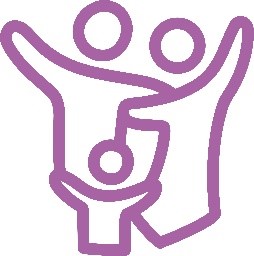 6
Good practices
Access to health and common rights 
 Financial support to expert association 
 Interministerial agreement to improve access to common rights (in progress)
 Early outreach experimentation within public employment services to improve access to healthcare 

Fight against gender based violence
 support to expert associations 
 translation of strategic information
7
Bibliography
Key numbers 
https://www.immigration.interieur.gouv.fr/fr/Info-ressources/Etudes-et-statistiques/Chiffres-cles-population-emploi/Emploi 

ELIPA 2 study (2020)
www.immigration.interieur.gouv.fr/Info-ressources/Actualites/Focus/Les-primo-arrivants-en-2019-un-an-apres-leur-premier-titre-de-sejour-premiers-resultats-de-l-enquete-Elipa-2

OCDE, «How to strengthen the integration of migrant women? », Migration policy debates, n°25, novembre 2020
https://www.oecd.org/els/mig/migration-policy-debates-25.pdf 
Interministerial Committee for Immigration and Integration (C3I) in 2019
https://www.gouvernement.fr/upload/media/default/0001/01/2019_11_dossier_de_presse_-_comite_interministeriel_sur_limmigration_et_lintegration_-_06.11.2019.pdf 

Report on IMEX on the intégration of migrant women
https://www.immigration.interieur.gouv.fr/Integration-et-Acces-a-la-nationalite/Europe-International/Les-rendez-vous-politiques-de-haut-niveau-organises-par-les-presidences-de-l-UE
8
Associations and programmes web sites
French language training 
Republican integration path : https://www.immigration.interieur.gouv.fr/content/download/131117/1042668/file/Plaquette_PIR_A5_janv2022_EN.pdf 

OPENING SCHOOL TO PARENTS TO PROMOTE CHILDREN’S ACHIEVEMENT : https://www.immigration.interieur.gouv.fr/Integration-et-Acces-a-la-nationalite/Le-parcours-personnalise-d-integration-republicaine/Le-contrat-d-integration-republicaine-CIR/La-formation-linguistique 

Access to employment and qualification recognition 
Experience without Borders” project:  https://www1.ac-lyon.fr/greta/actualite/lexperience-na-frontieres 

Access to childcare 
SISTECH: http://www.sistech.fr/ 

Access to health and common rights 
2 associations: 
ADATE: http://www.adate.org/ 
CICADE: http://www.cicade.org/ 

Fight against gender based violence
2 associations:
GAMS : https://federationgams.org/ 
WOMEN FOR WOMEN FRANCE: https://www.womenforwomenfrance.org/
9
Thank you for your attentionsdie-dian-dgef@interieur.gouv.fr
10
DGESCO - DIAN